WalkTheDog: Cross-Morphology Motion Alignment via Phase Manifolds
Peizhuo Li, Sebastian Starke, Yuting Ye, Olga Sorkine-Hornung (SIGGRAPH 2024)
Presented by: Yilin Wang
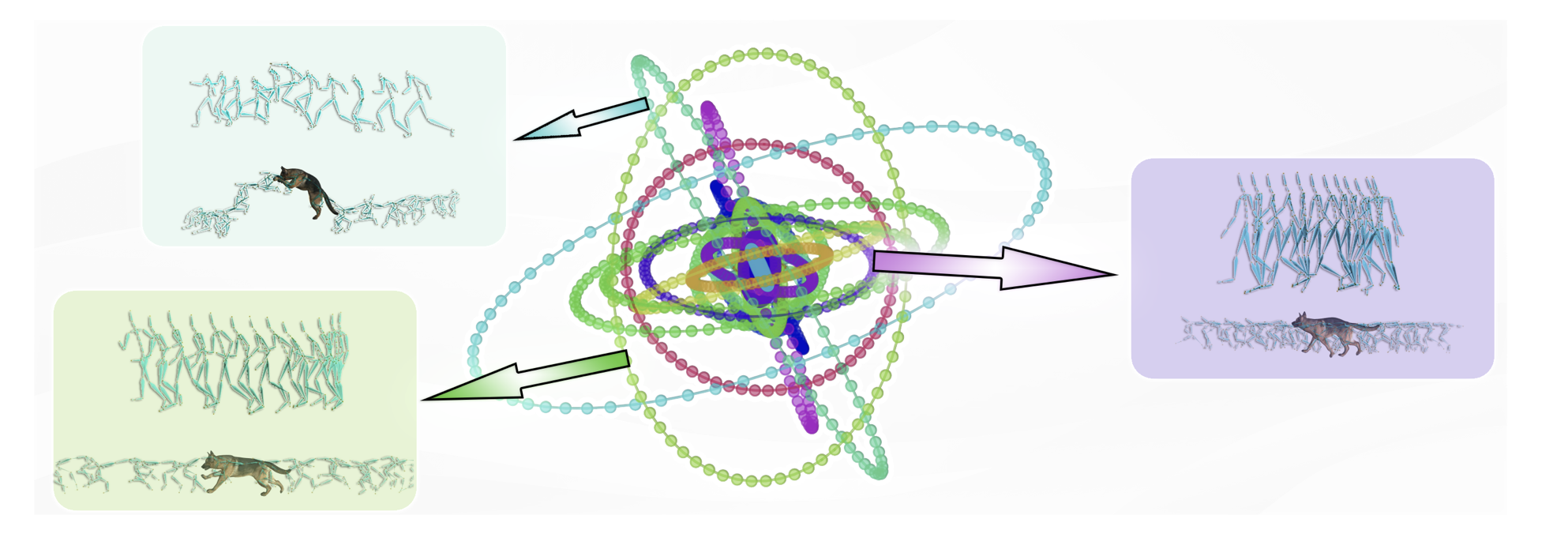 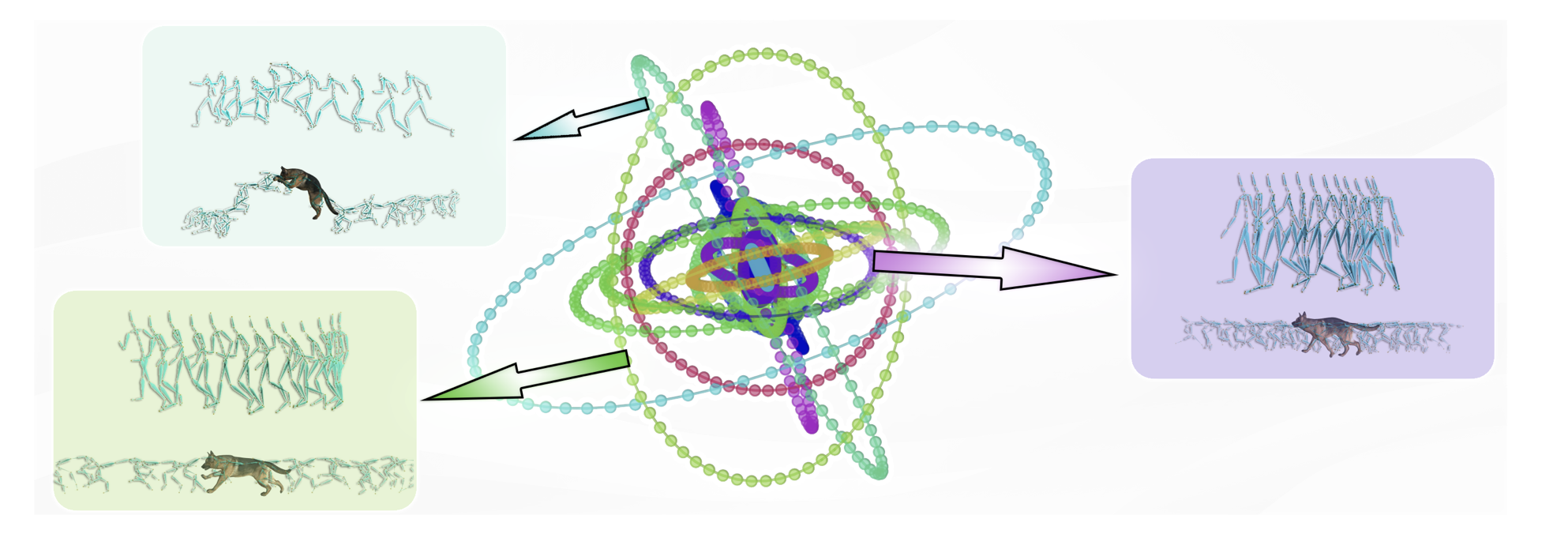 Motivation
Understanding the intrinsic structures and semantics of motion, regardless of the character’s morphology and skeletal structures
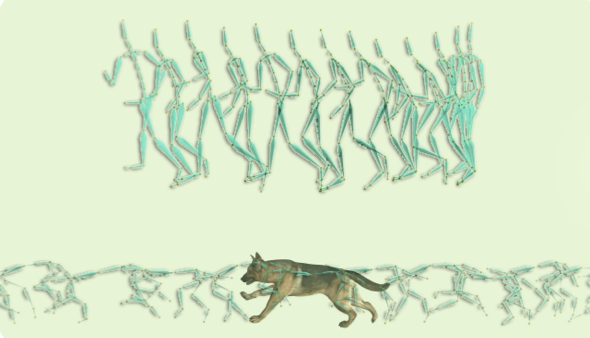 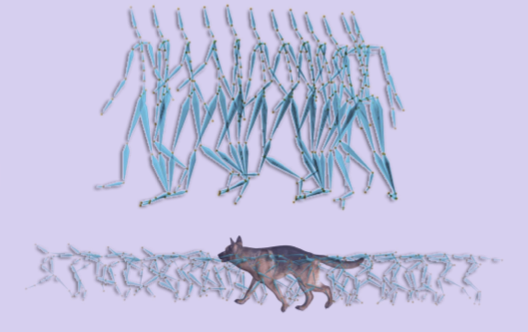 A person / a dog runs
A person / a dog walks
Phase Manifold of Motions
Periodic Structure of Motion
Frequency-scaled motion alignment (MotionBlending, Fstyle)
Phase + NN for motion application (DeepPhase, PFNN)
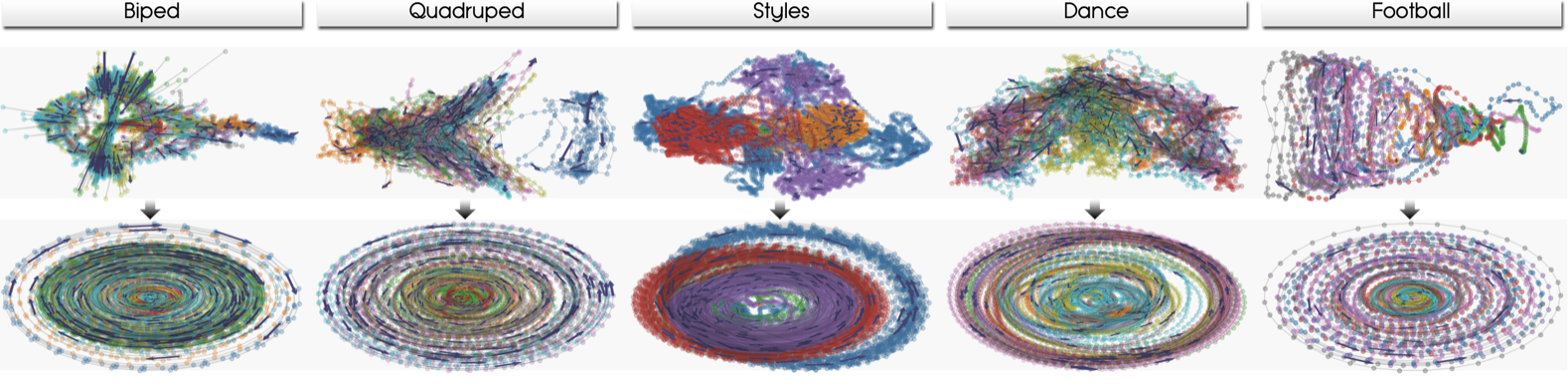 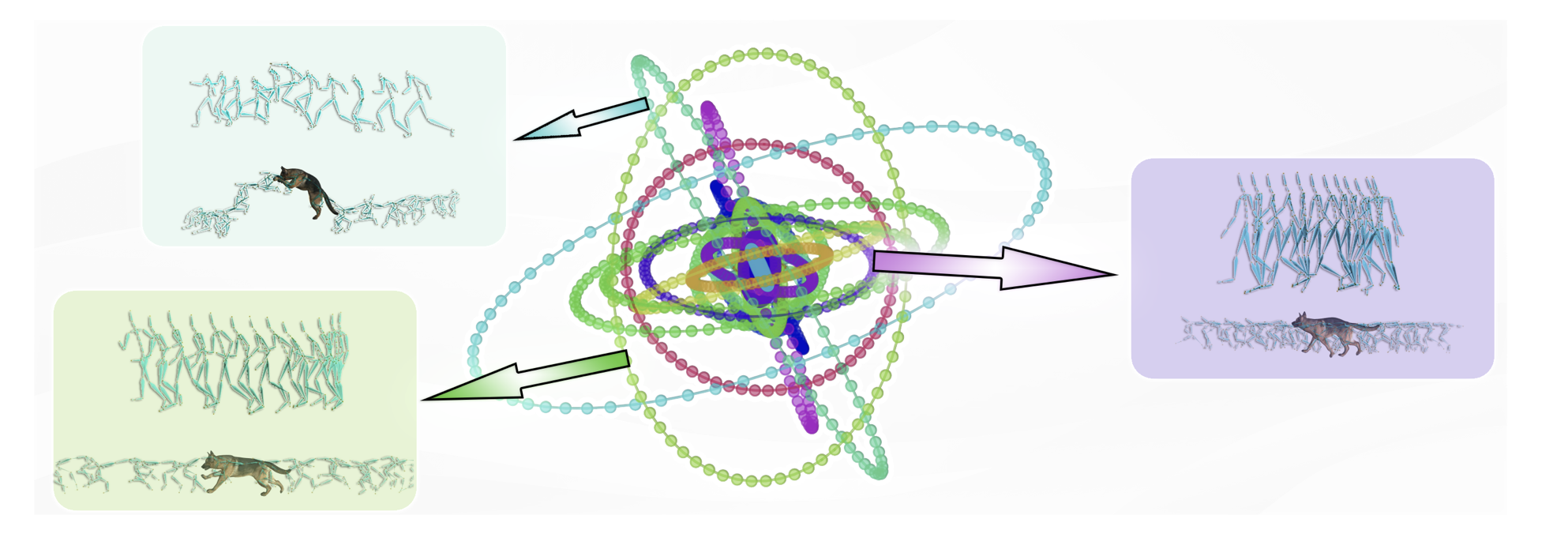 Learn a common phase manifold
 1D phase
 Discrete amplitude vector
Each connected component is an ellipse embedded in a high-dimensional space.
Methodology
Construction of the Phase Manifold
Mapping each frame to a point on the phase manifold
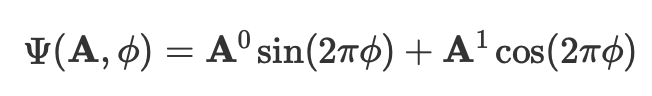 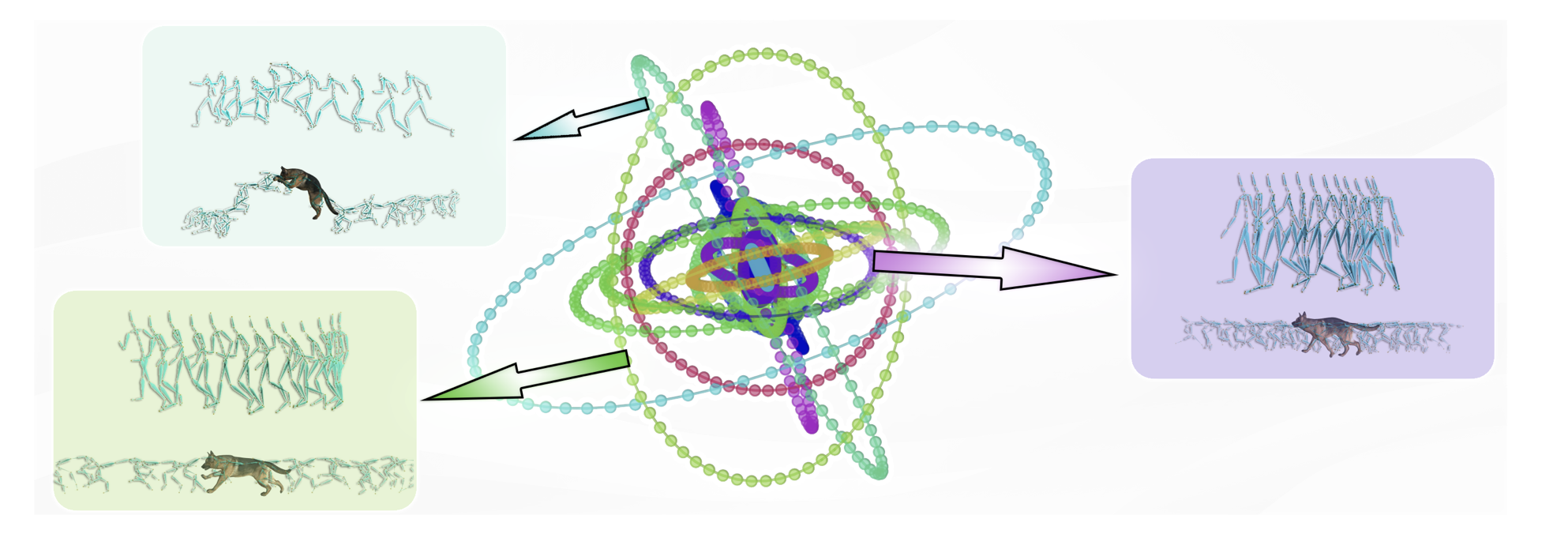 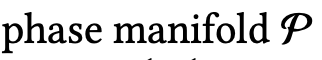 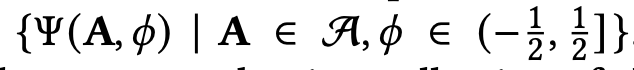 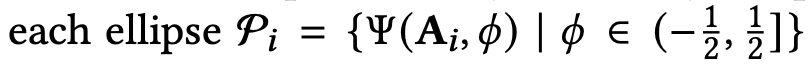 Methodology
Vector Quantized Periodic Autoencoder(VQ-PAE)
Phase linearity: the phase 𝜙 increase as linearly as possible over time. 
Amplitude constancy: the amplitude A as constant as possible over time.
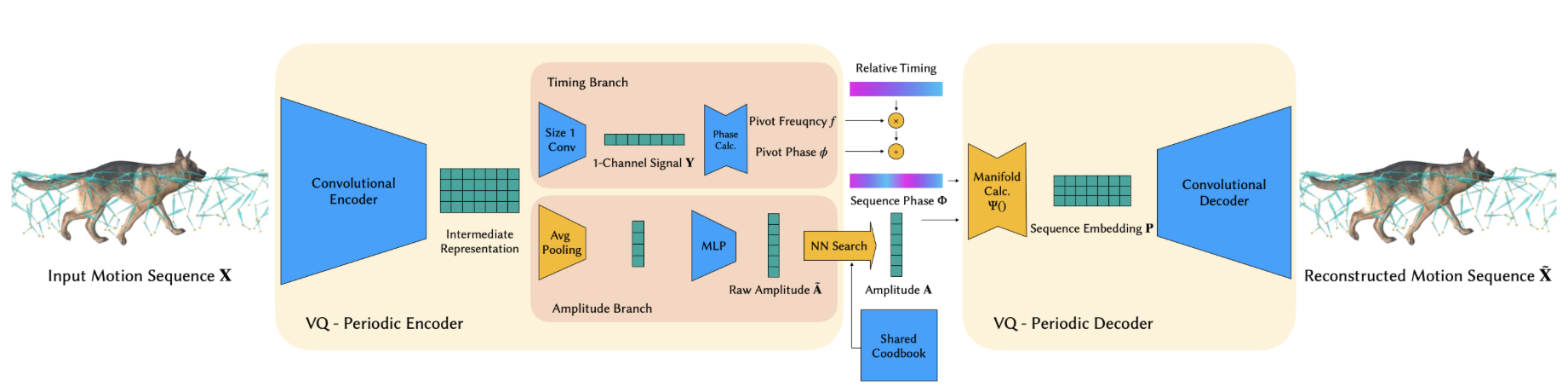 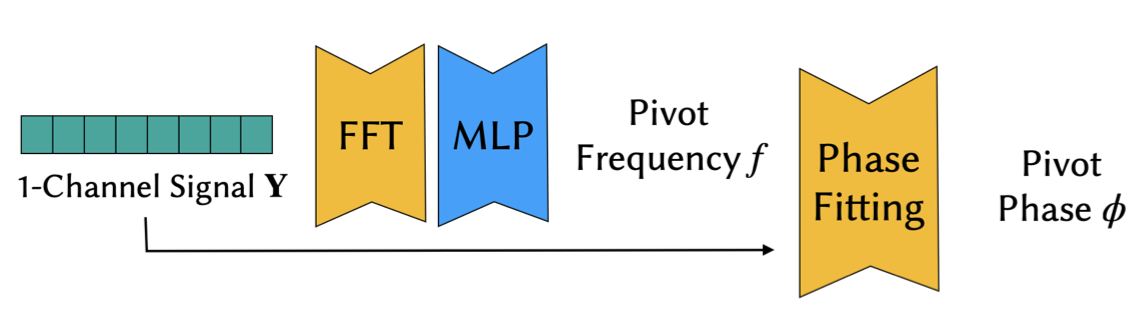 Methodology
Vector Quantized Periodic Autoencoder(VQ-PAE)
Shallow 2-layer 1D convolutional encoder
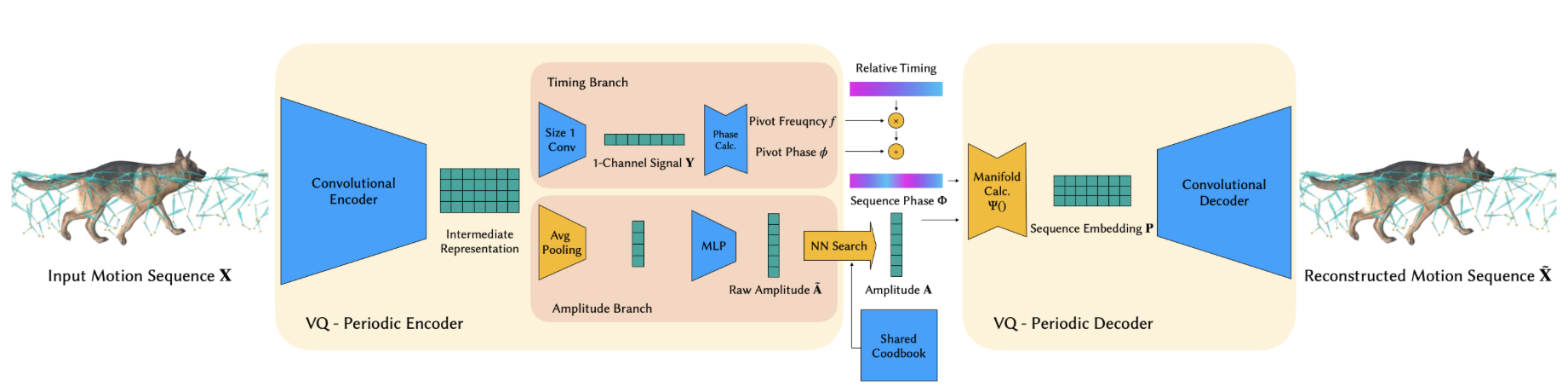 Methodology
Vector Quantized Periodic Autoencoder(VQ-PAE)
Temporal signal  phase & frequency
Phase calculation
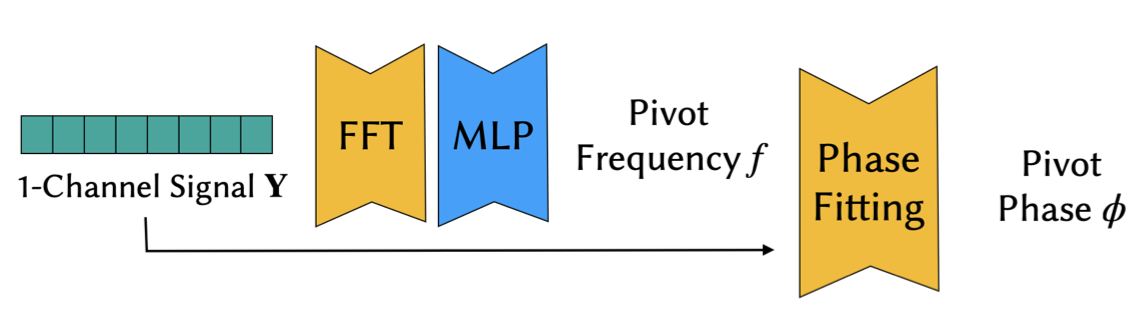 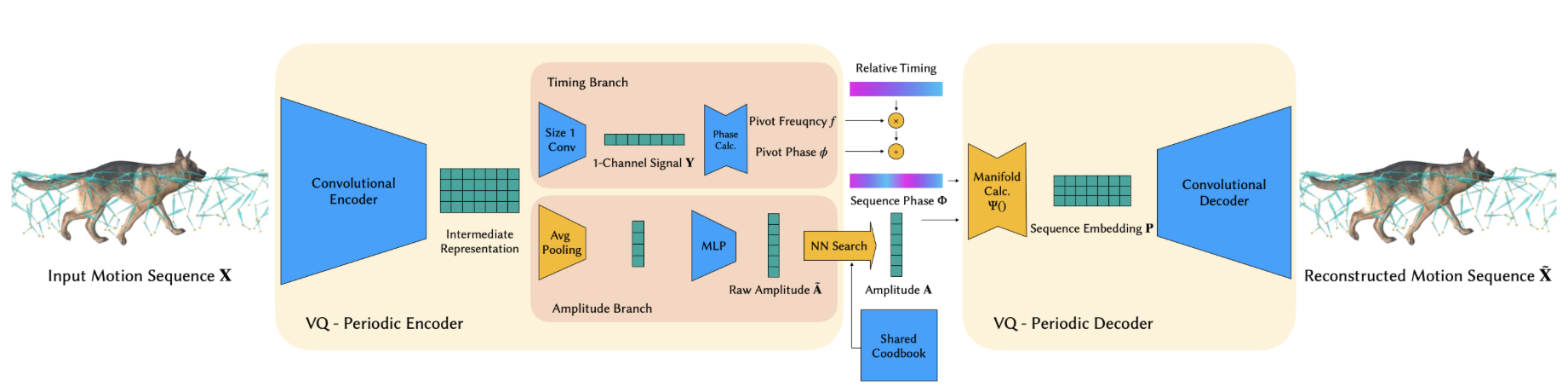 Methodology
Vector Quantized Periodic Autoencoder(VQ-PAE)
Vector quantization layer
Shared codebook
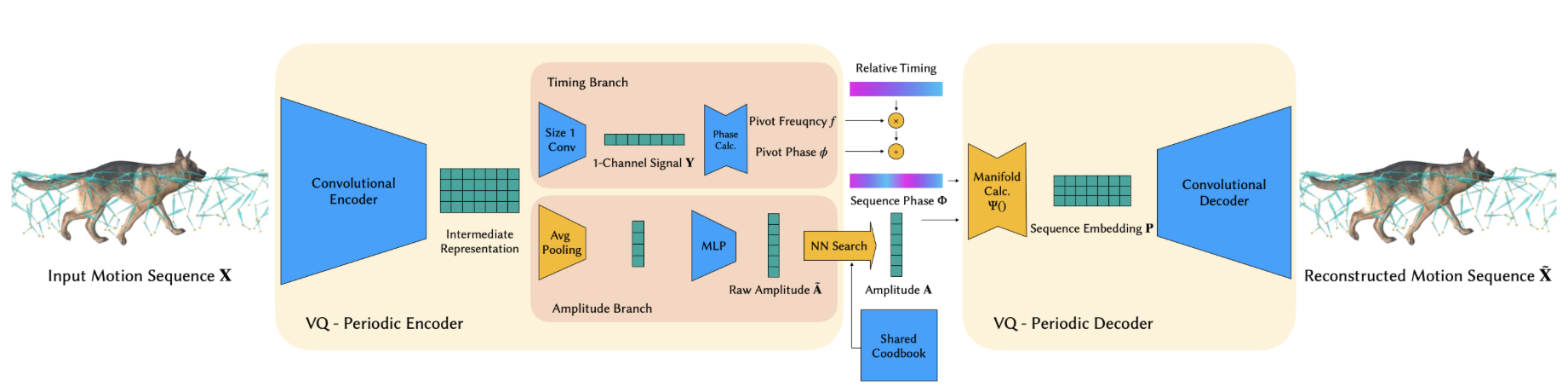 Methodology
Vector Quantized Periodic Autoencoder(VQ-PAE)
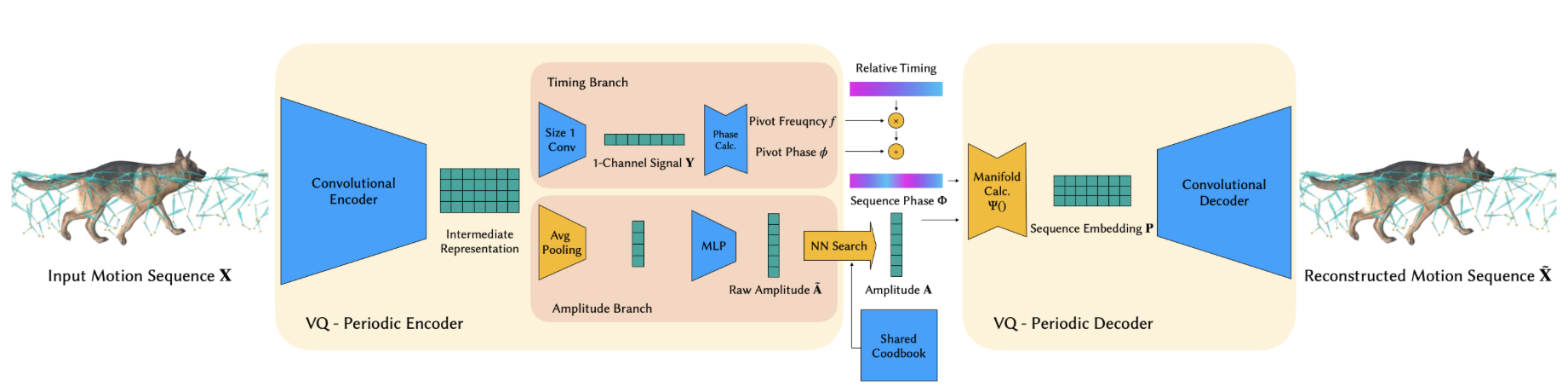 Methodology
Learning a common phase manifold through VQ-PAEs
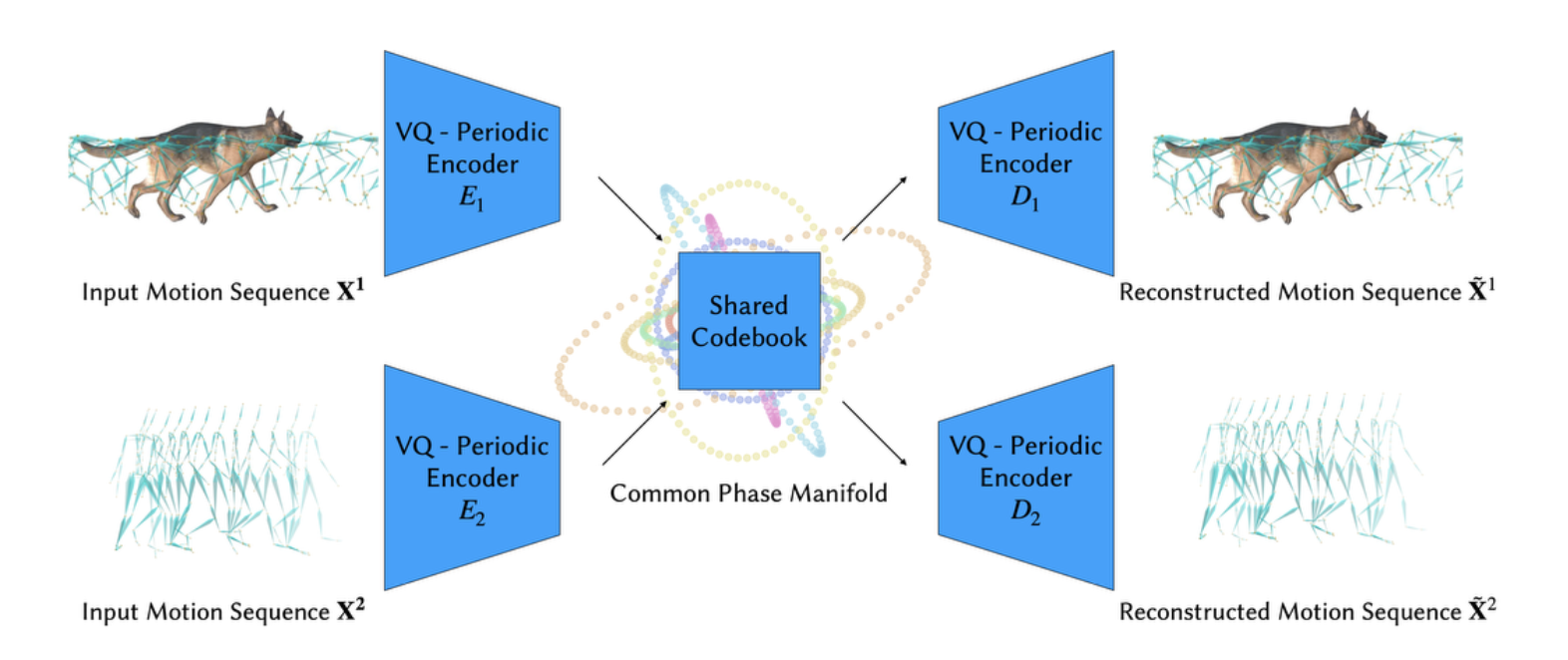 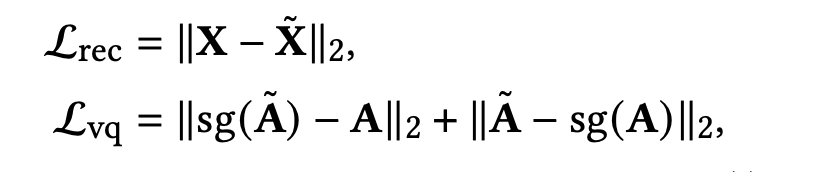 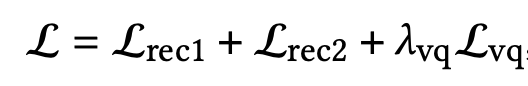 Methodology
Learning a common phase manifold through VQ-PAEs
Reinitialization of A at every training iteration
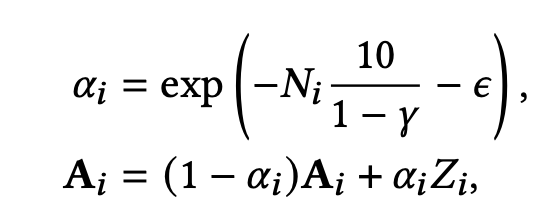 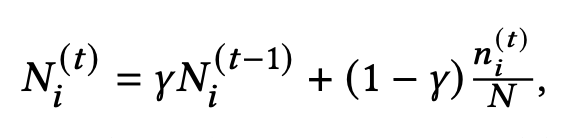 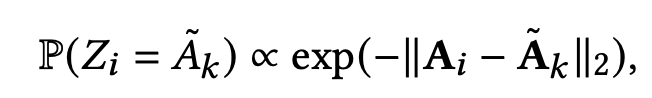 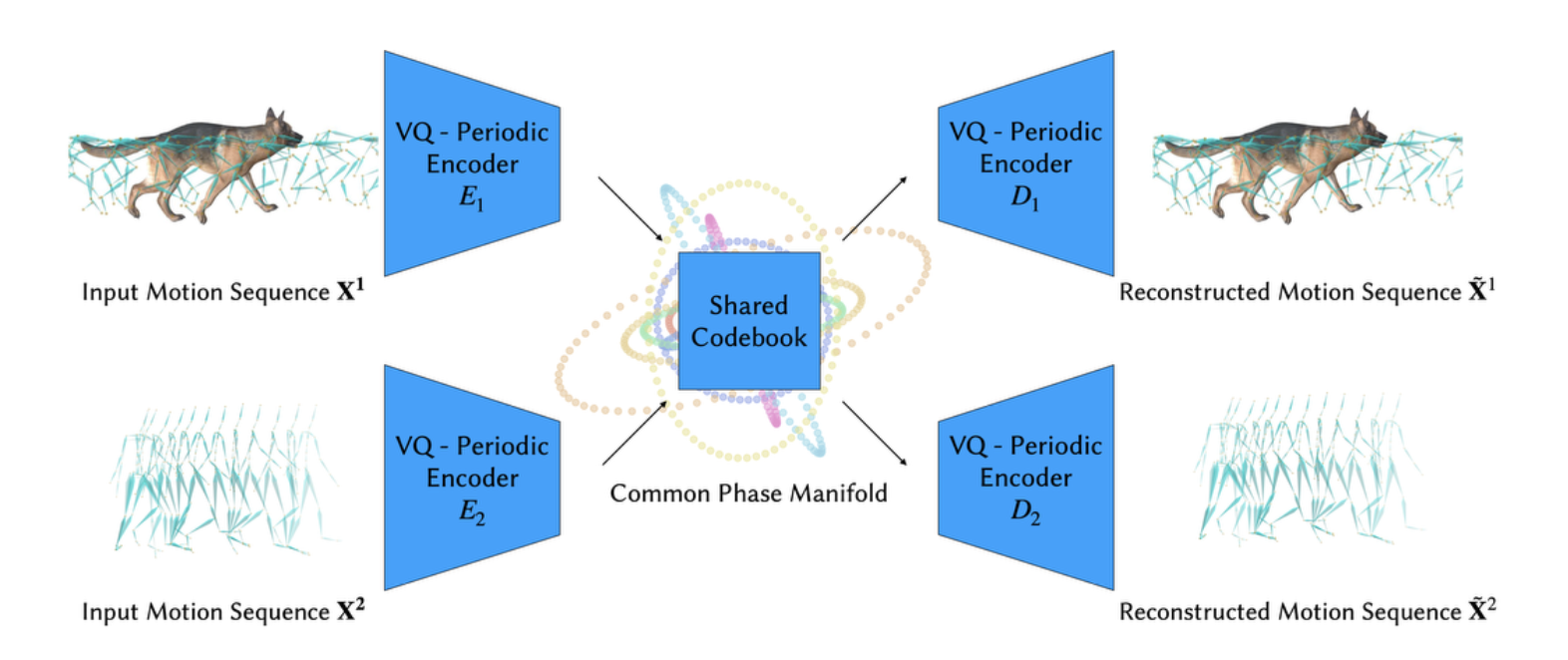 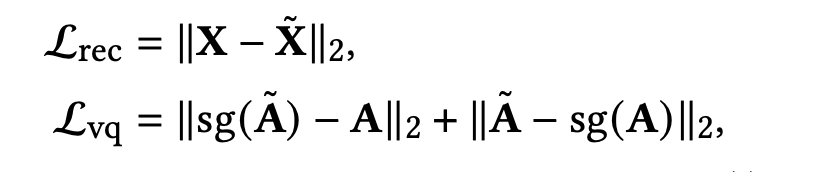 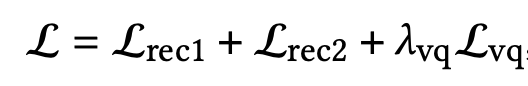 Methodology
Frequency-scaled motion matching
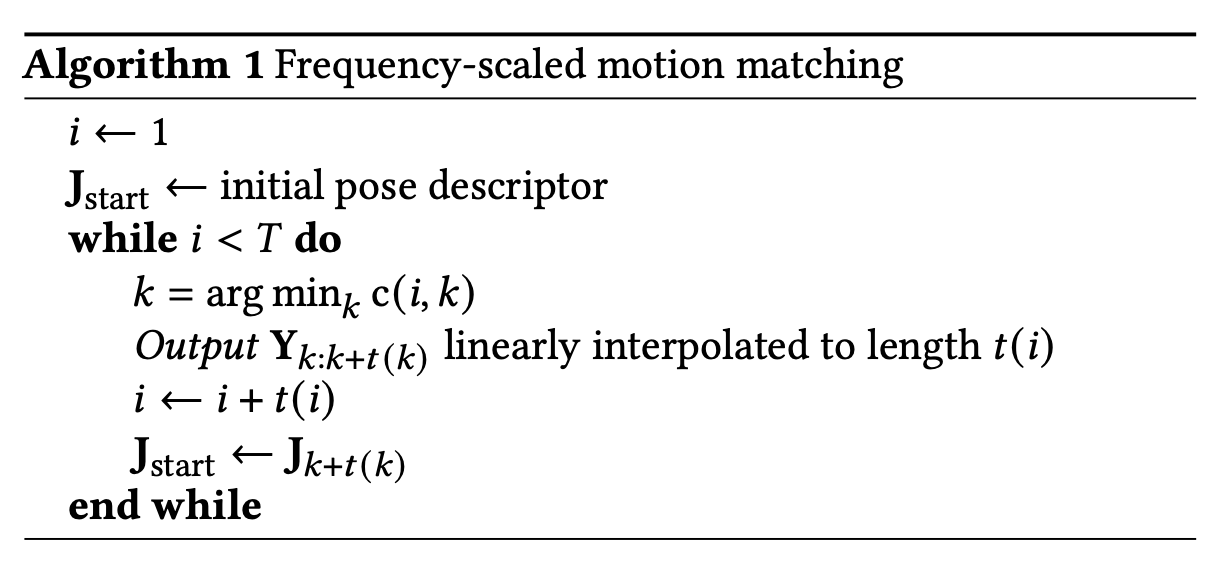 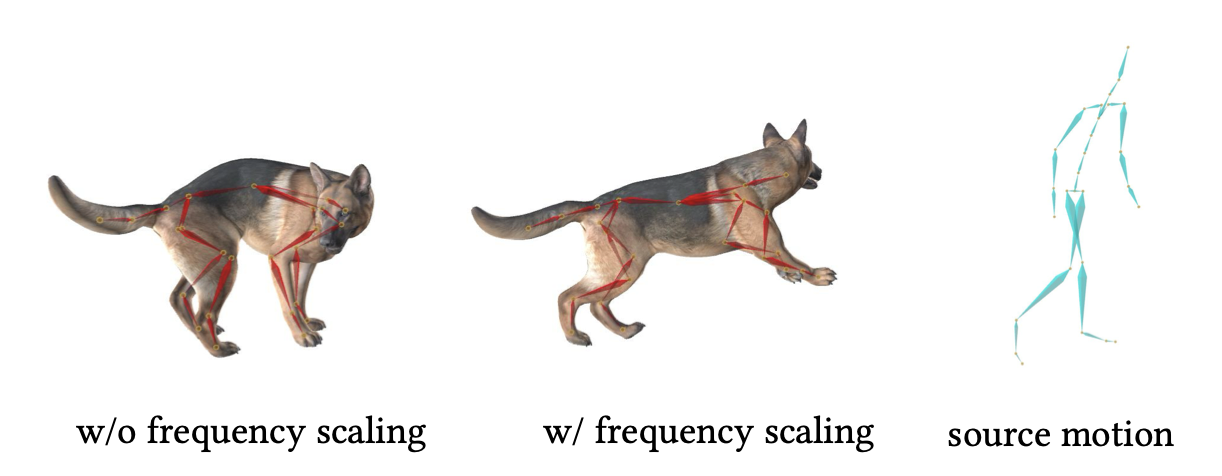 Applications
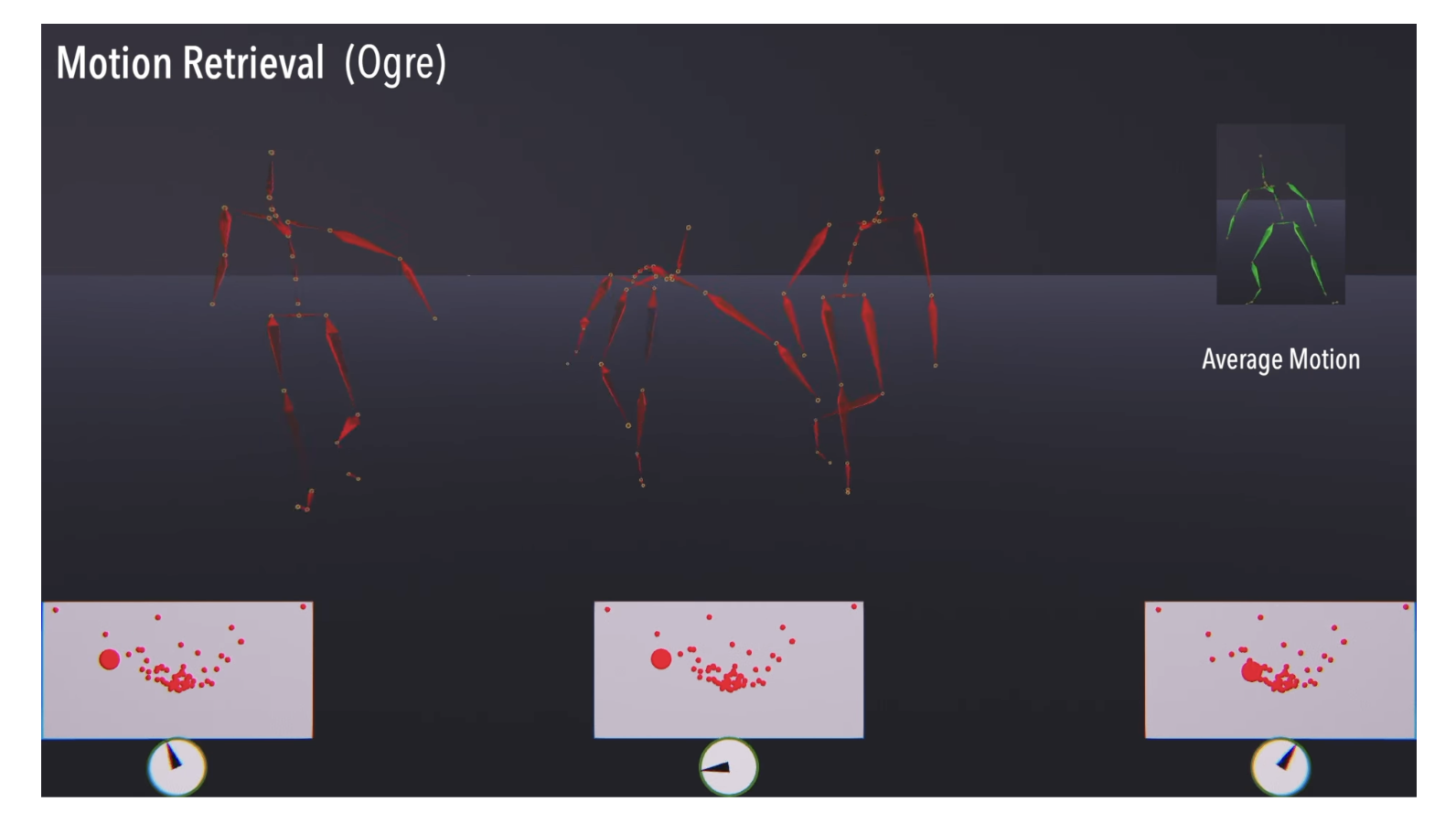 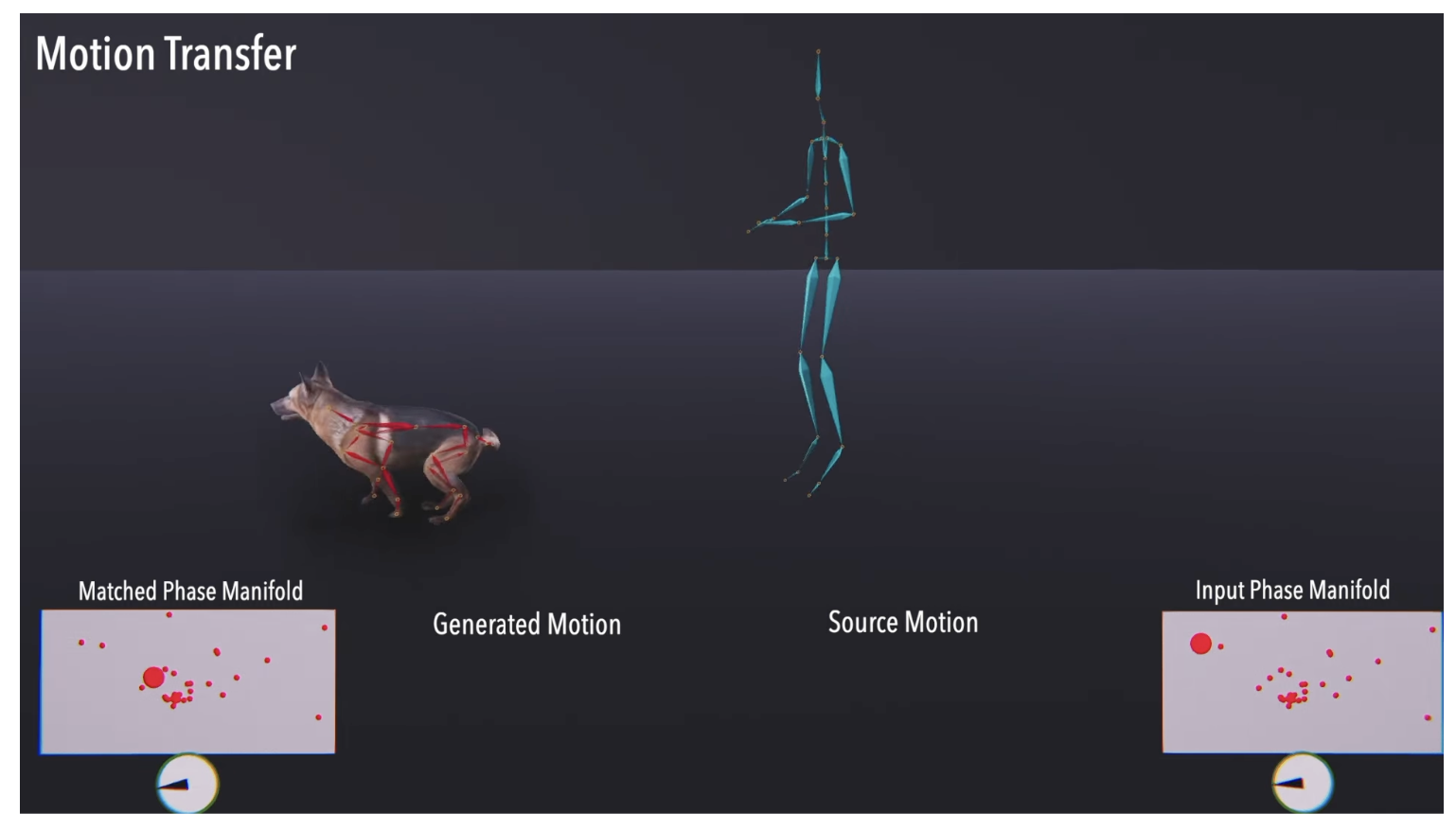 link
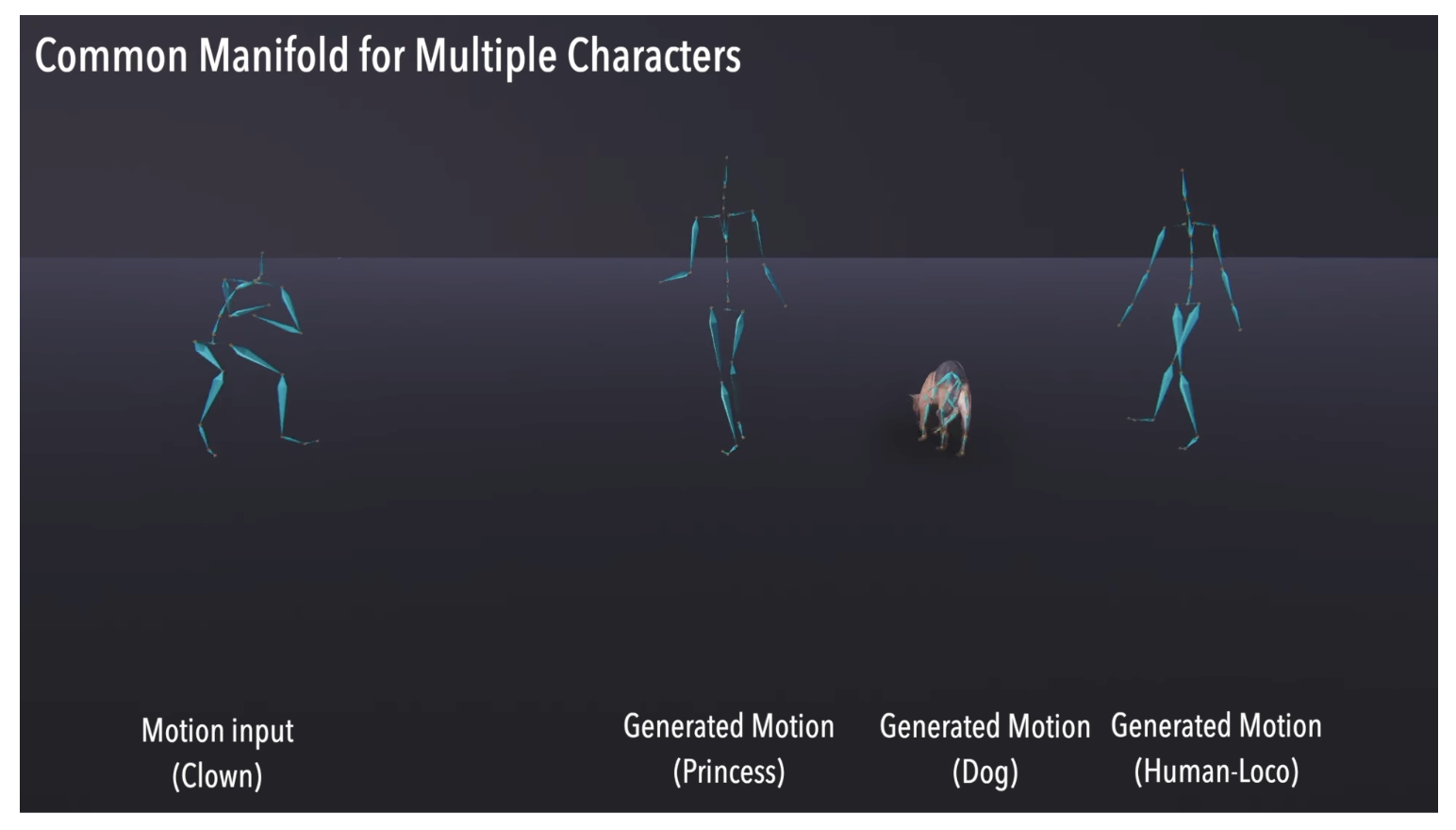 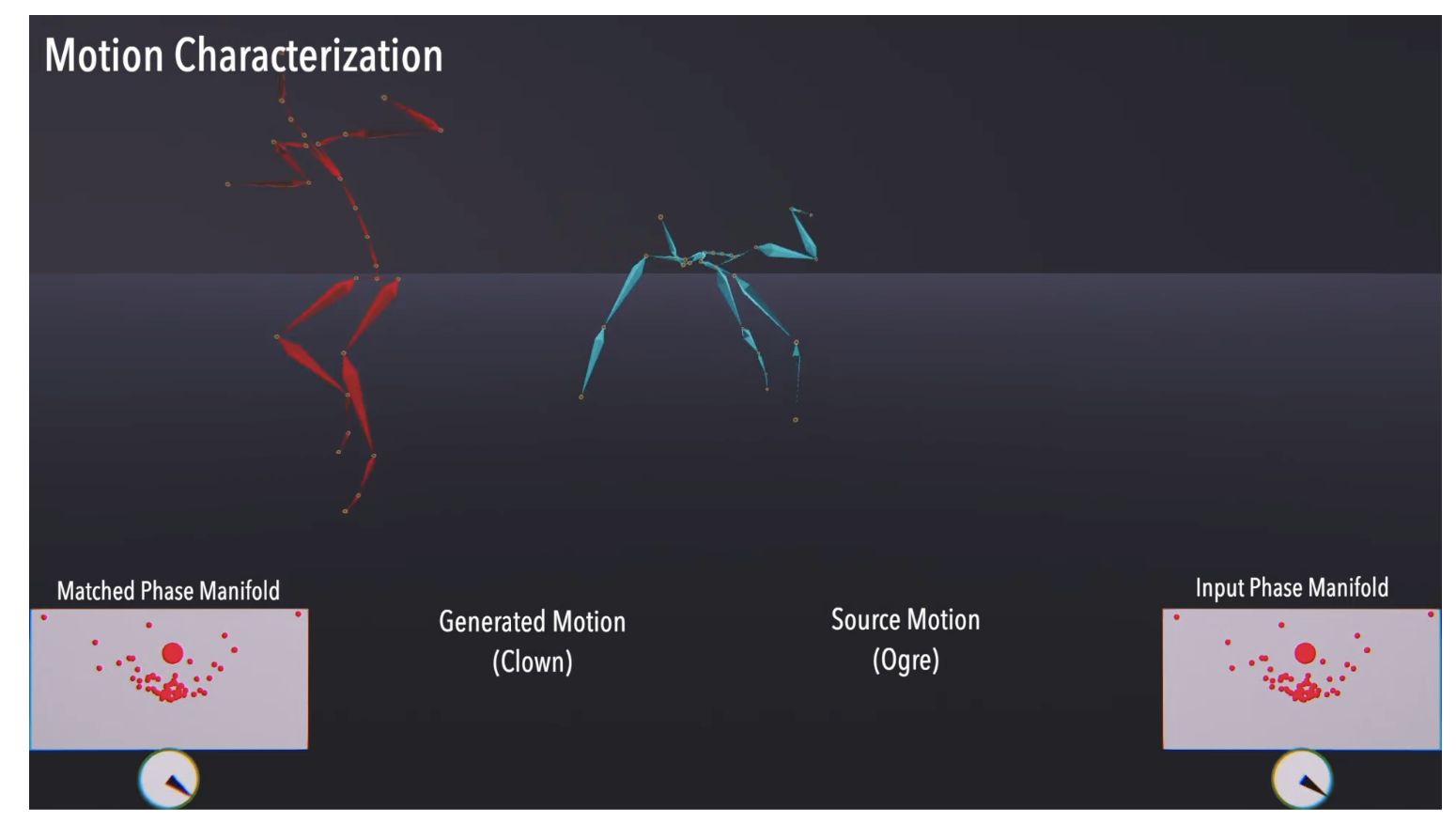 Questions…